PRAKTYKA ZAWODOWA W WIELKIEJ BRYTANI ERASMUS +
„UCZEŃ NA EUROPEJSKIM RYNKU PRACY”
PARTNEREM PROJEKTU JEST ADC COLLEGE
ZACZęŁO SIę TAK…
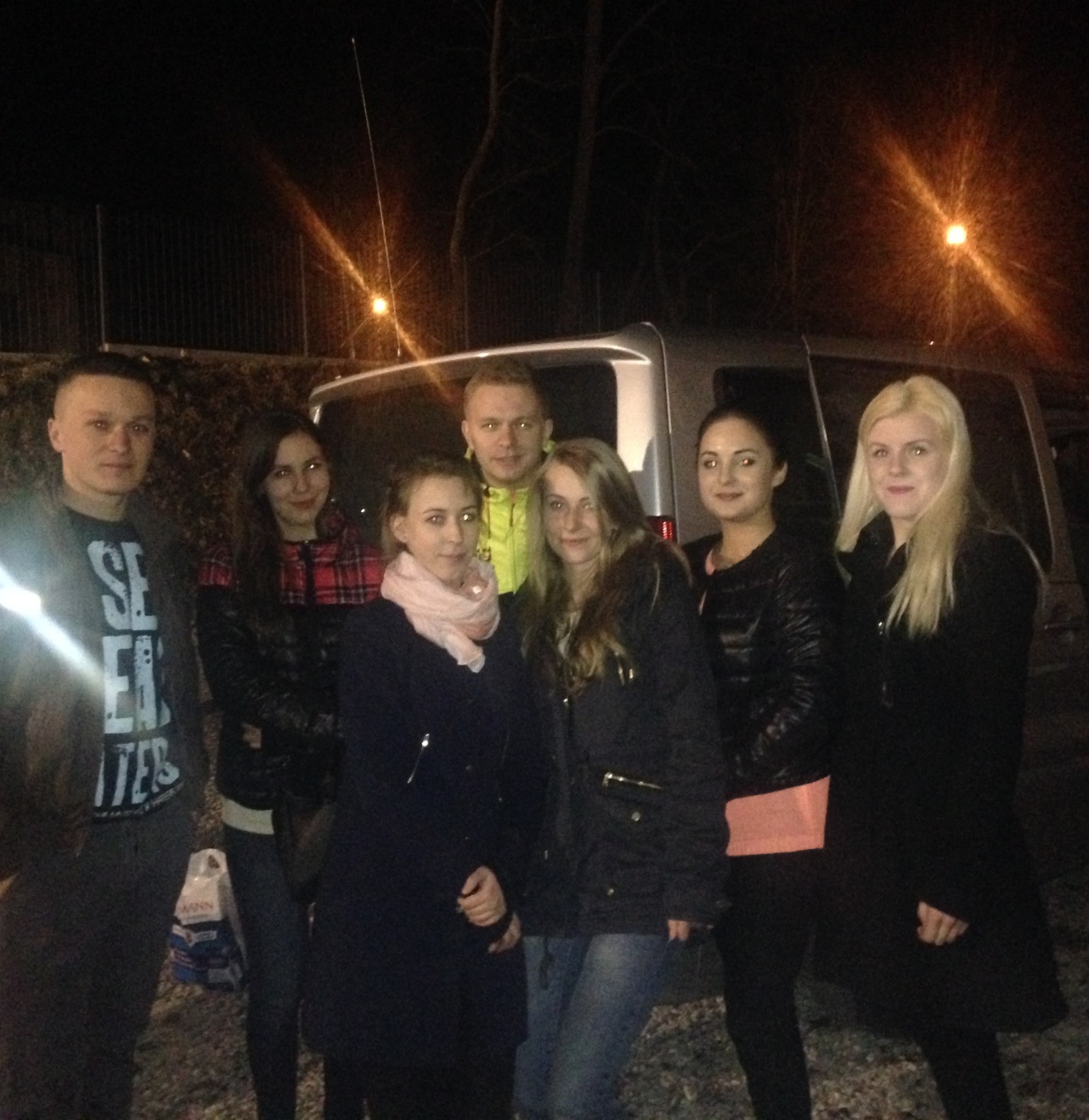 LOT
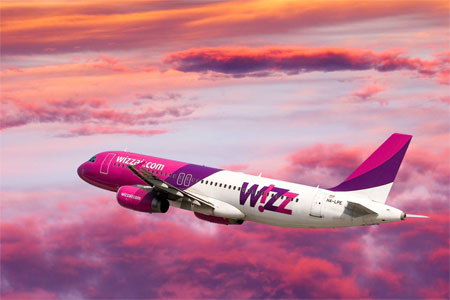 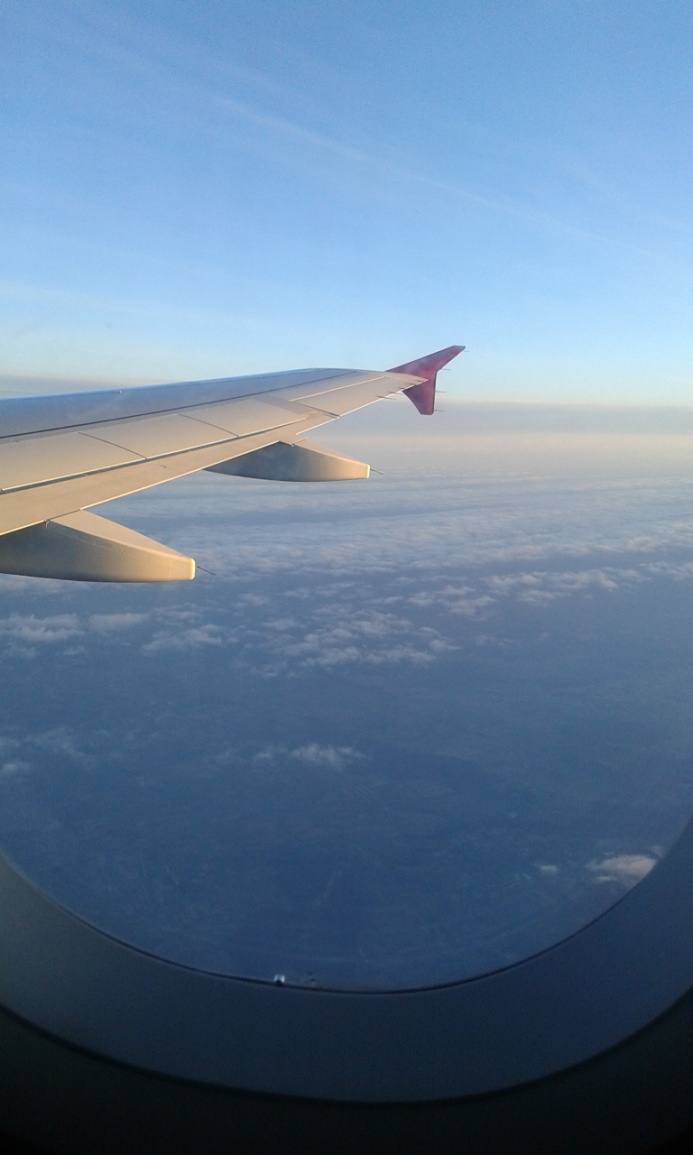 Gospodyni domu
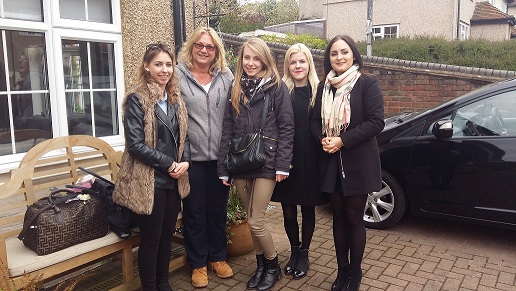 Zakwaterowanie
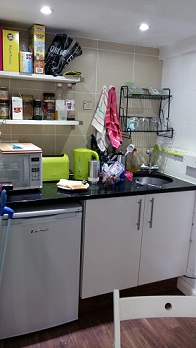 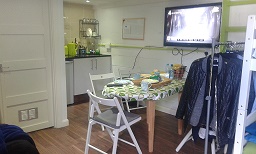 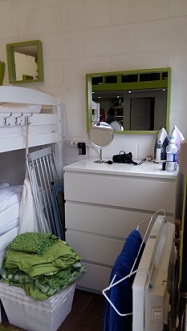 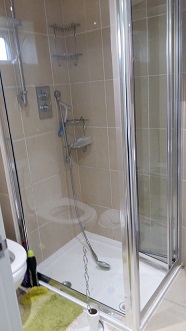 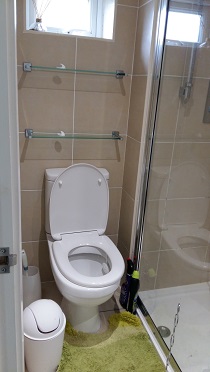 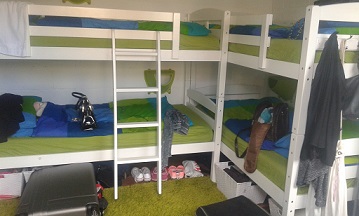 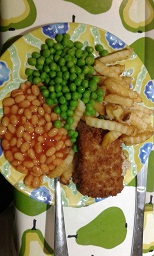 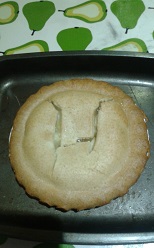 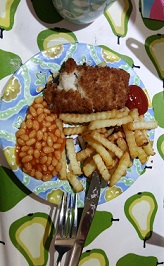 Jedzonko
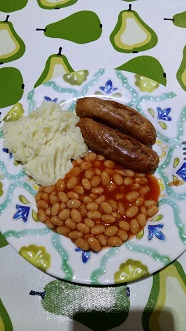 MIEJSCA PRAKTYK
ENZO BEAUTY SALON
SPRARKLE HAIR AND BEAUTY
ROXY BEAUTY 	
CV HAIR&BEAUTY
CLARENDON HOUSE
DEE THERAPY & SALON
CV HAIR&BEAUTY
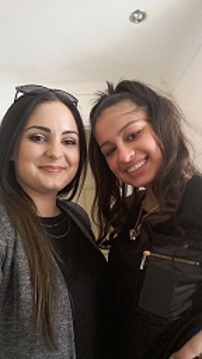 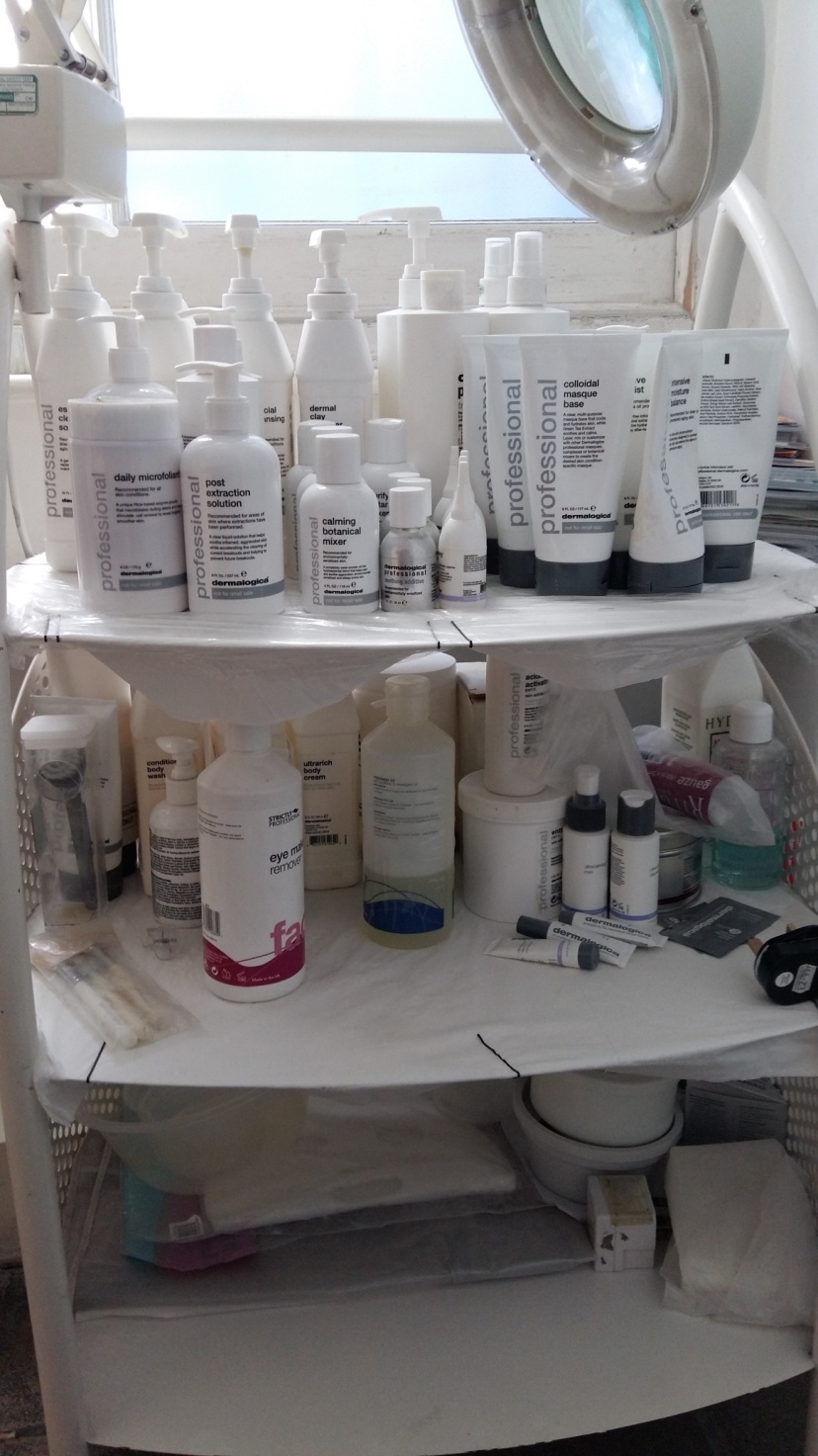 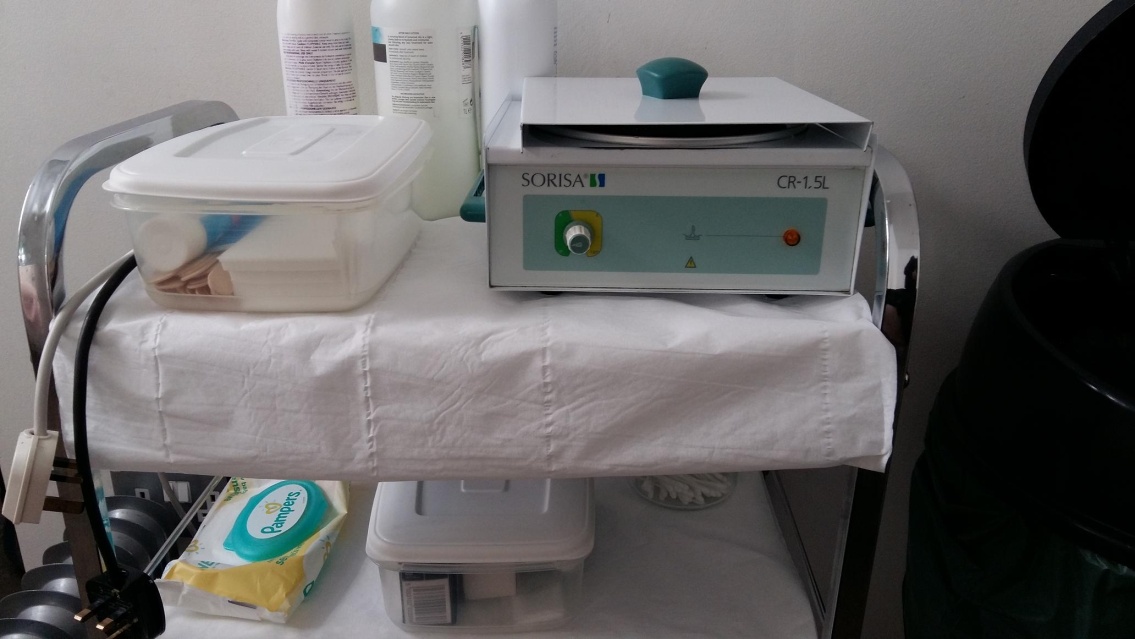 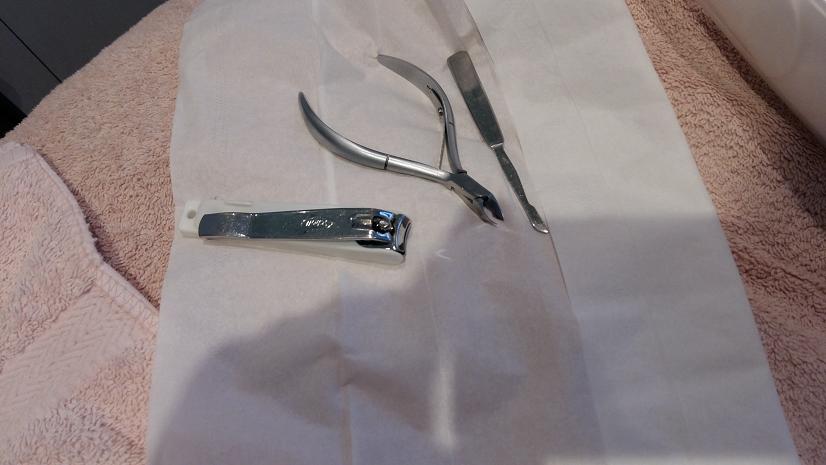 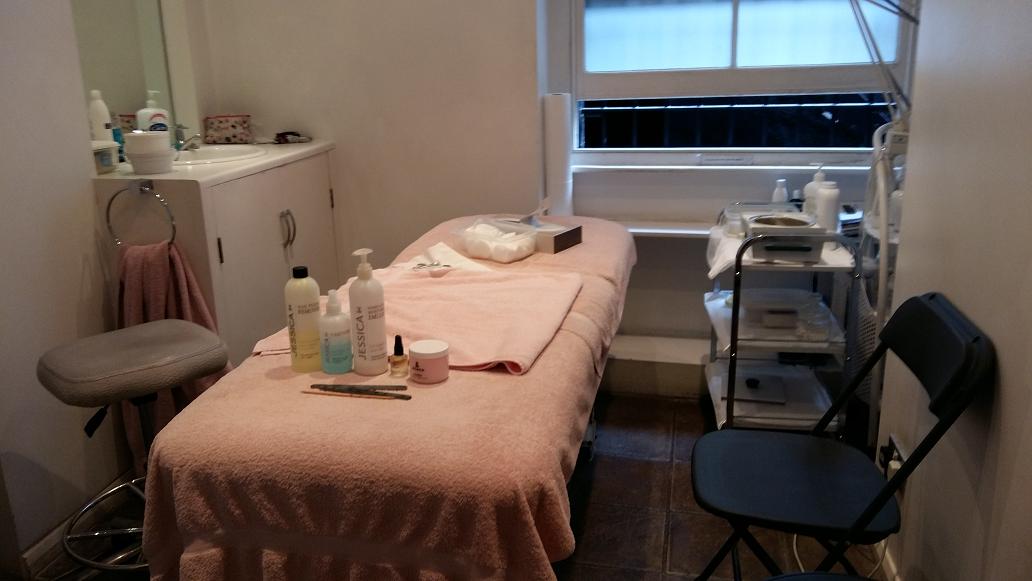 Roxy Beauty
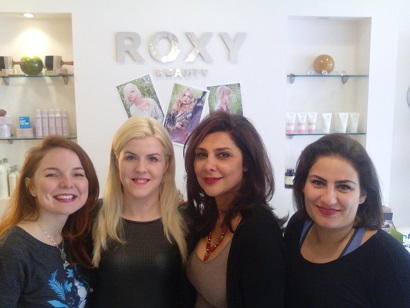 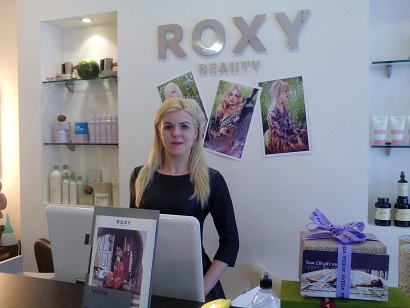 Enzo Beauty Salon
Sparkle Hair and Beauty
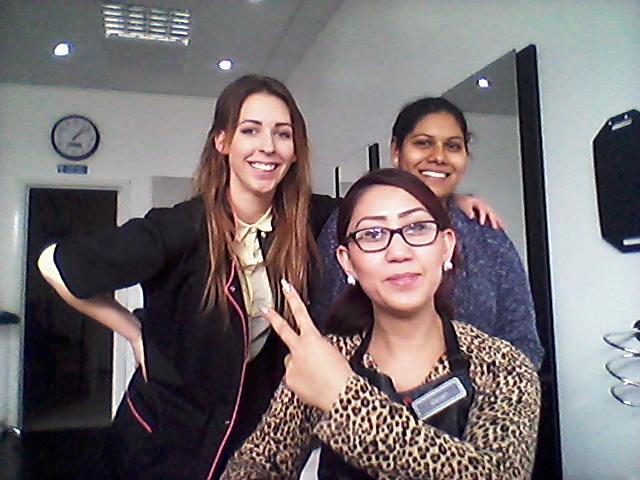 DEE THERAPY & SALON
CLARENDON HOUSE
Wycieczki
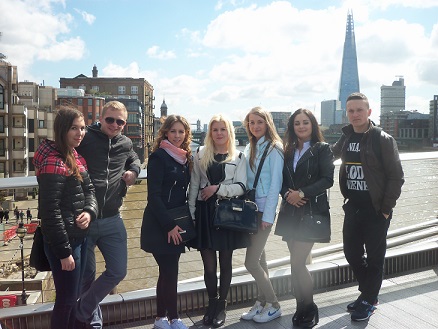 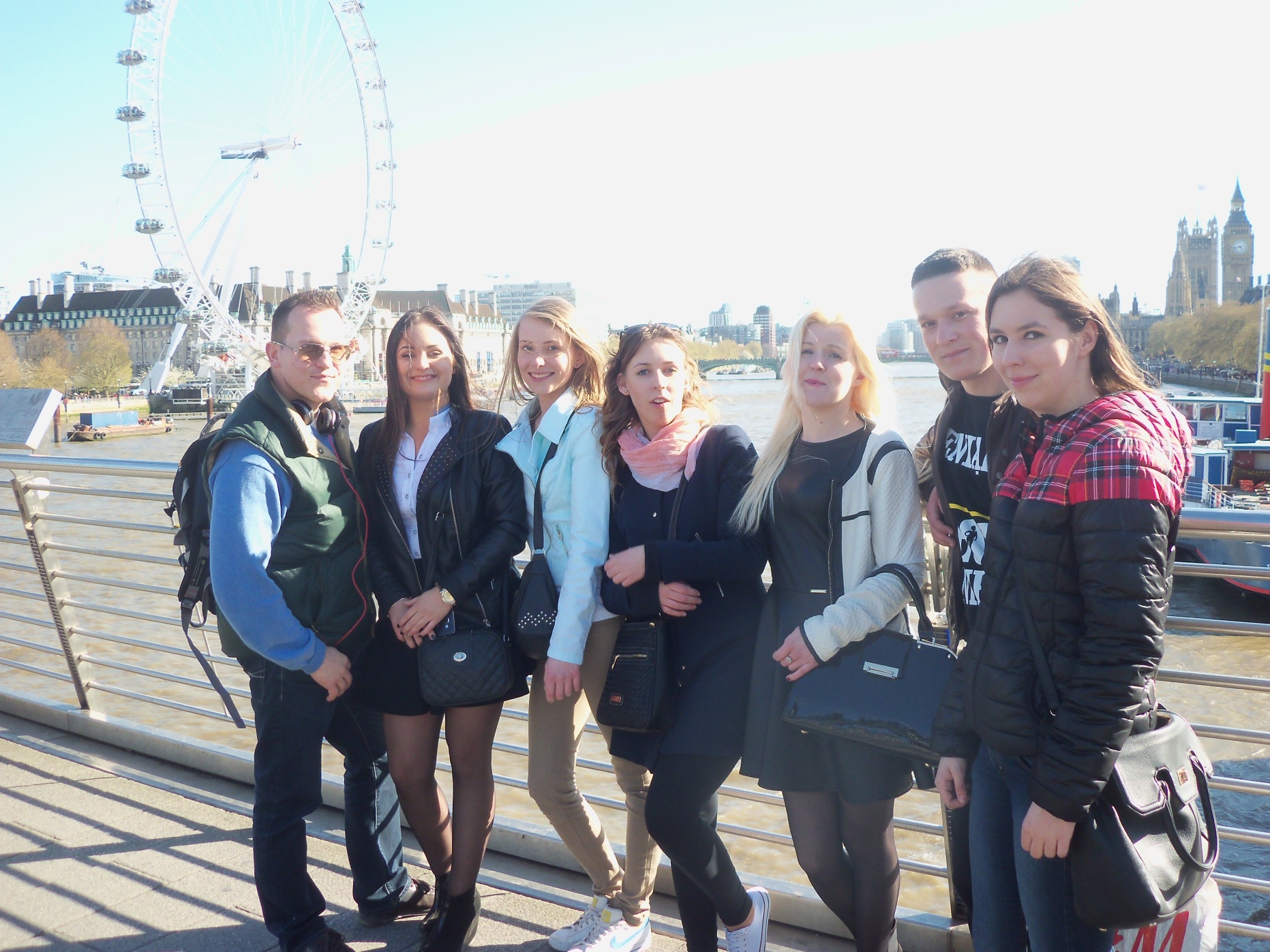 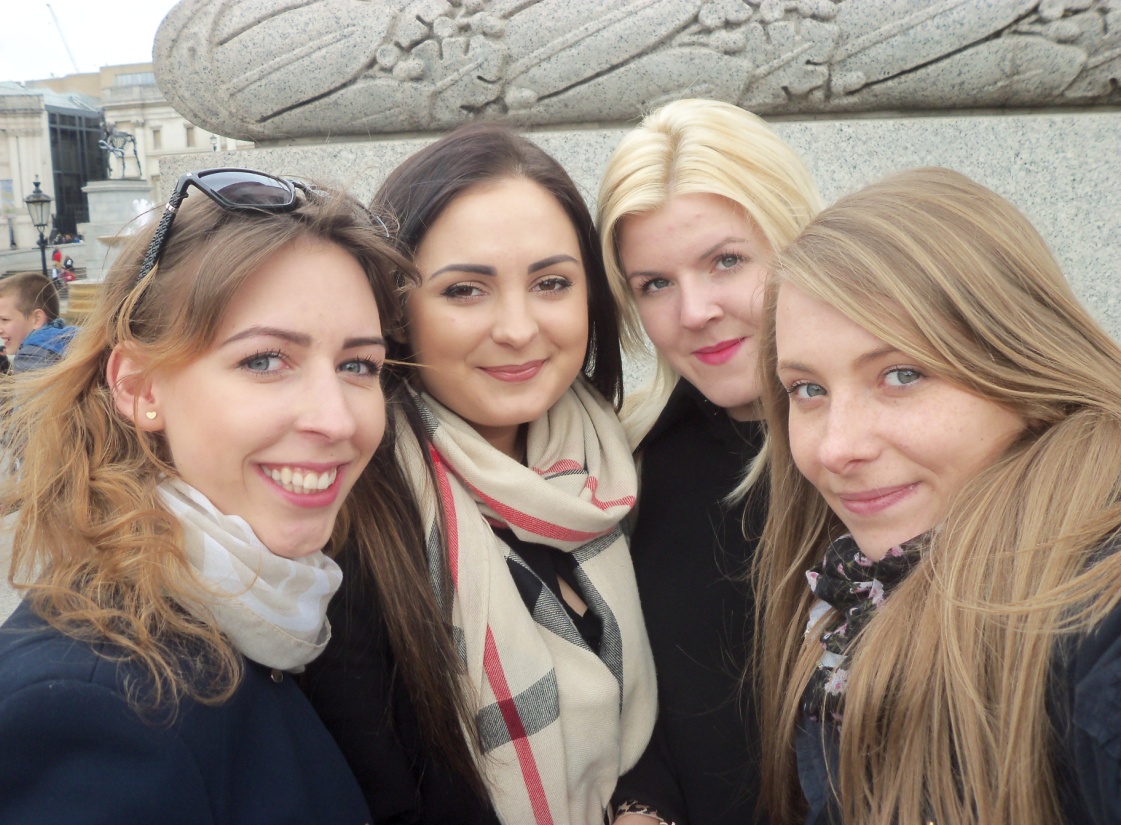 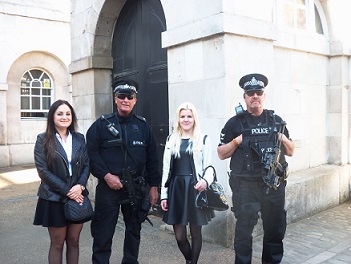 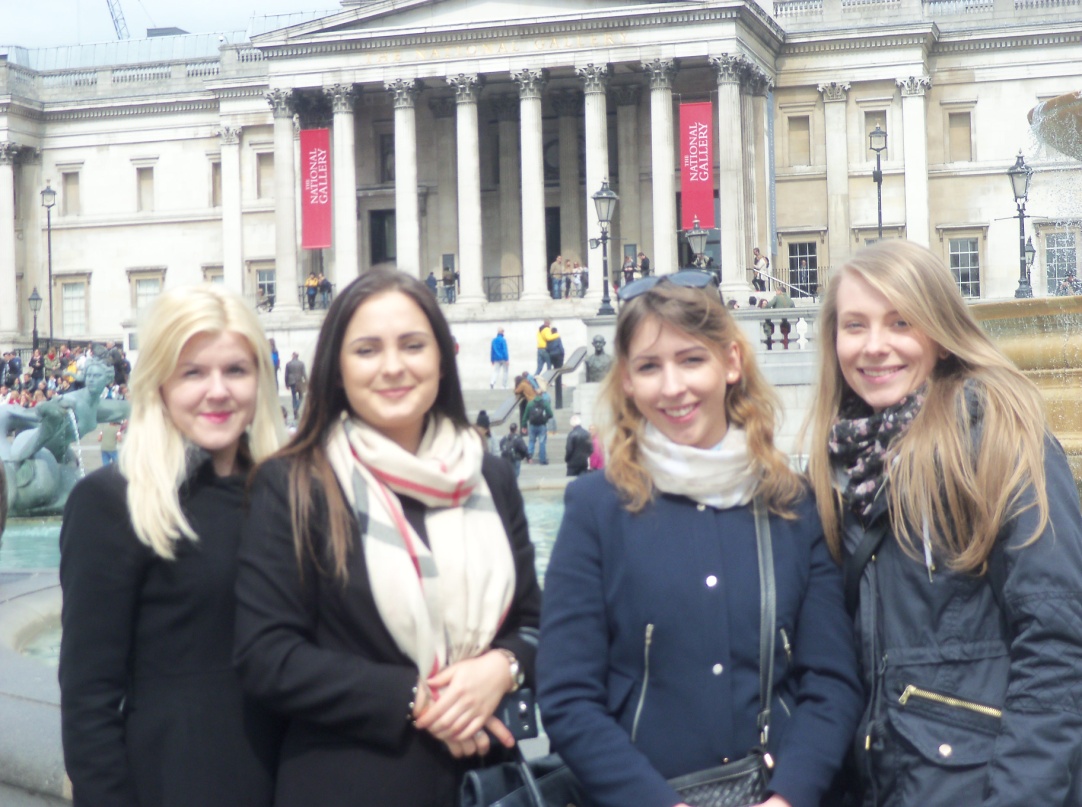 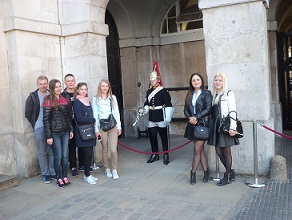 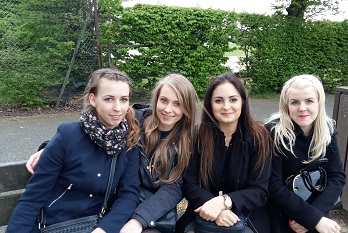 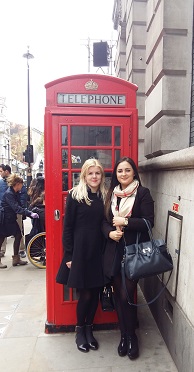 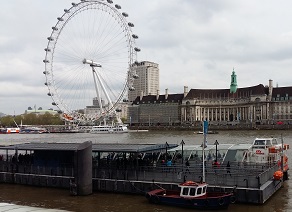 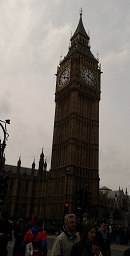 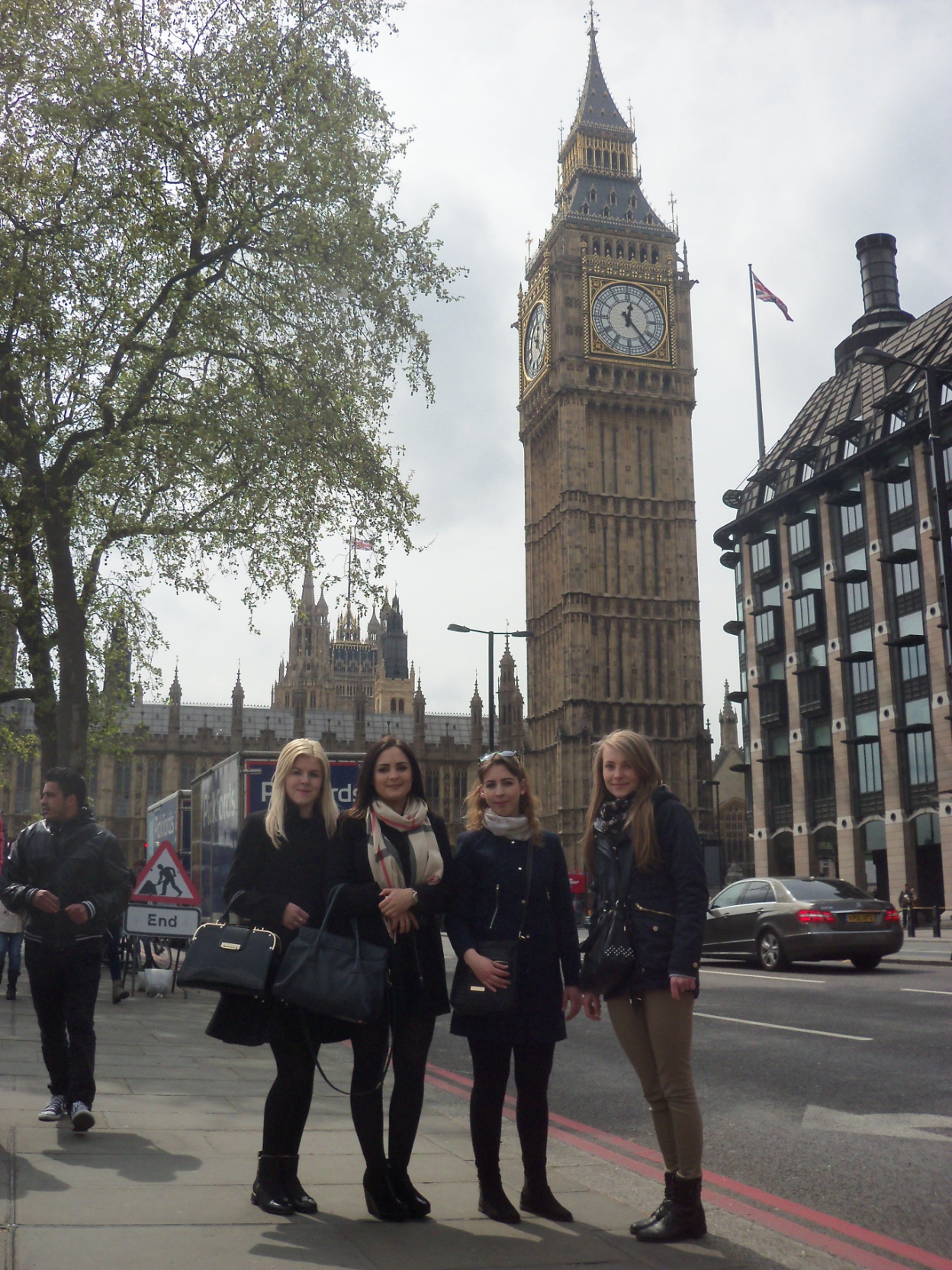 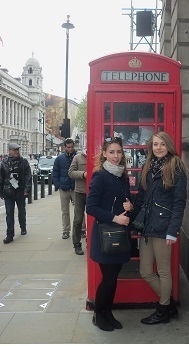 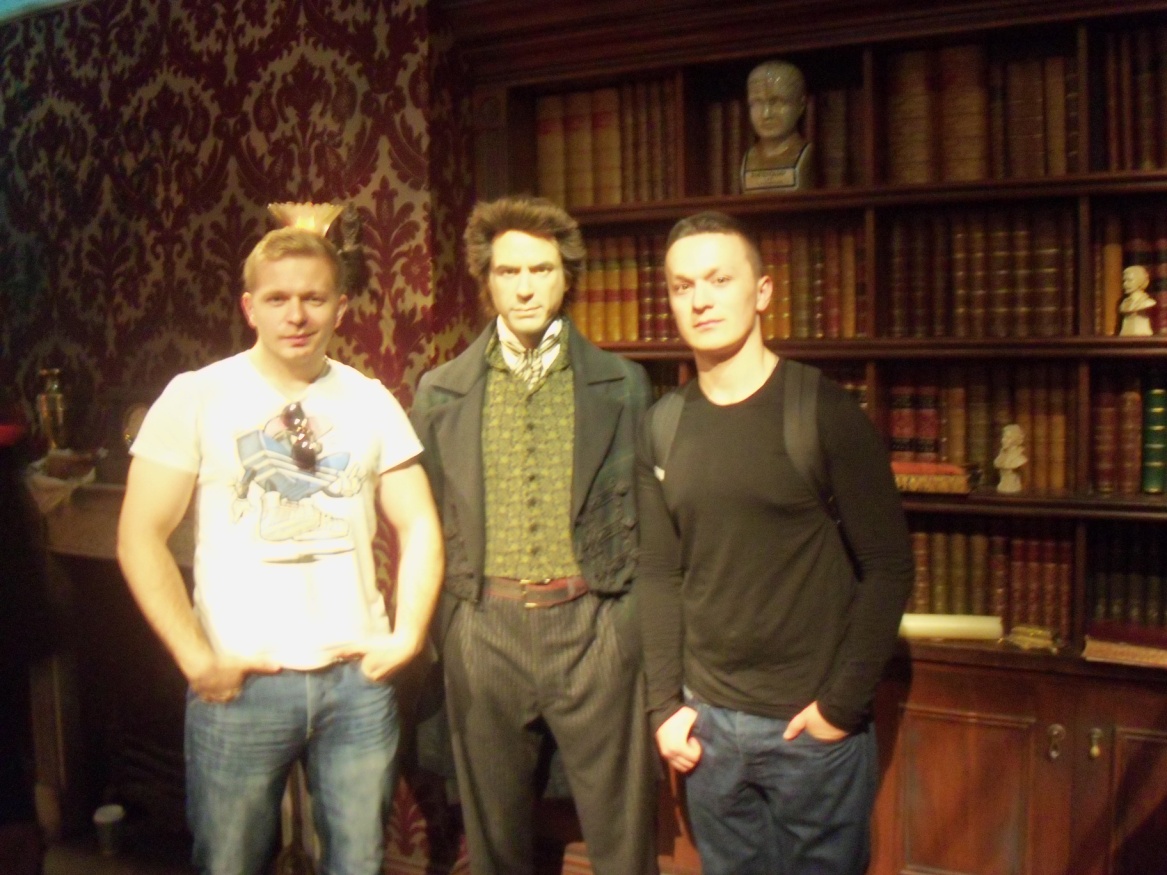 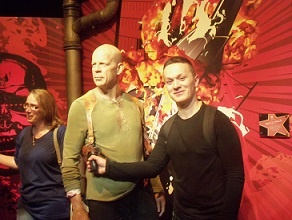 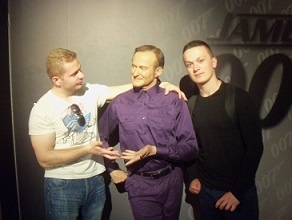 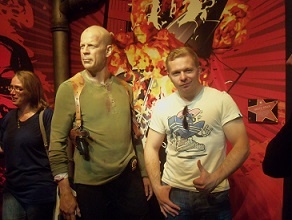 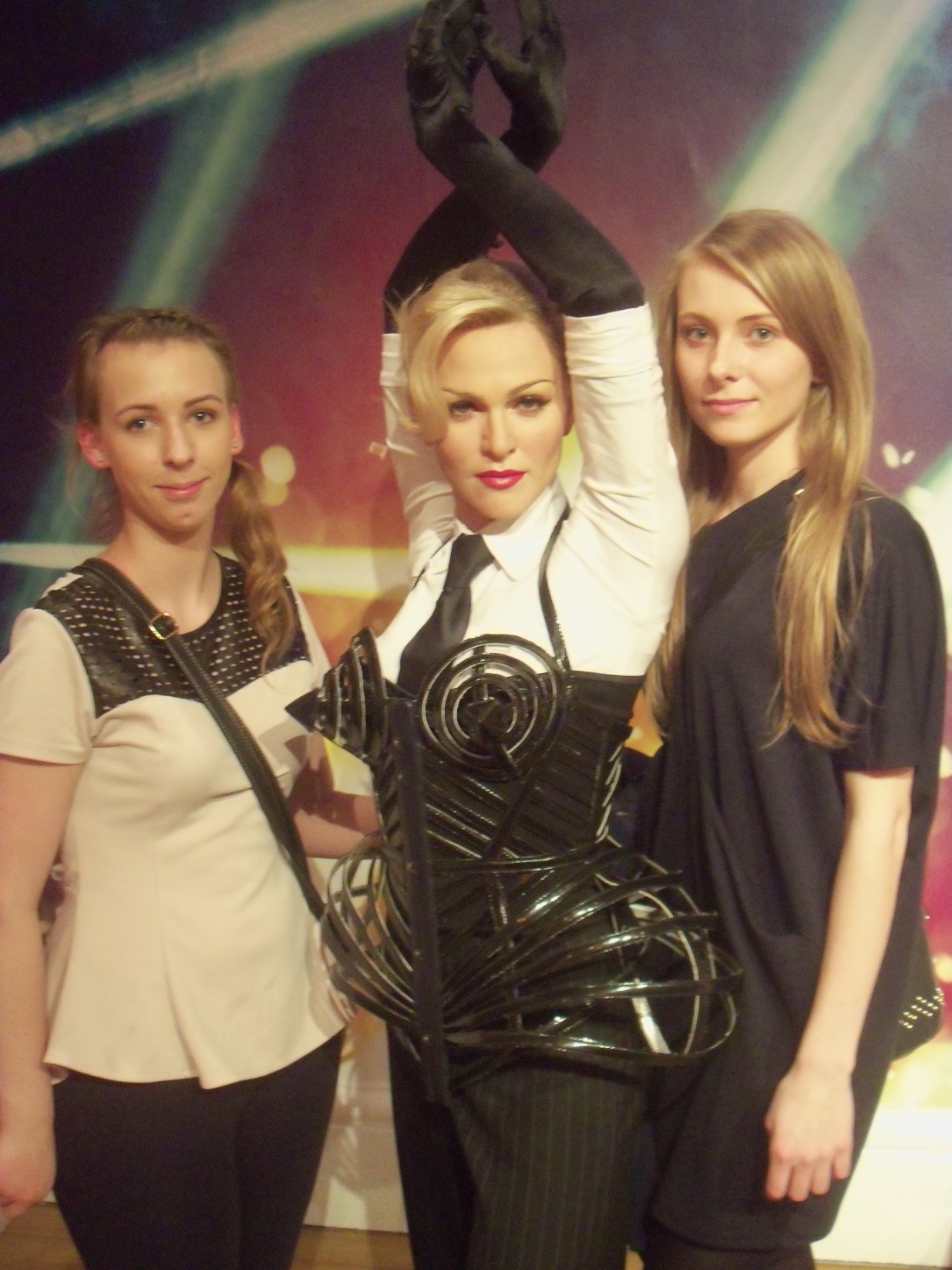 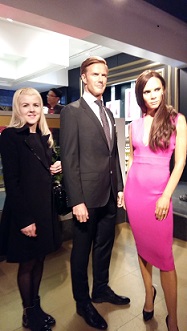 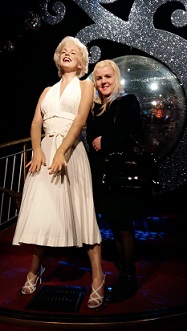 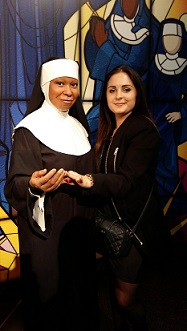 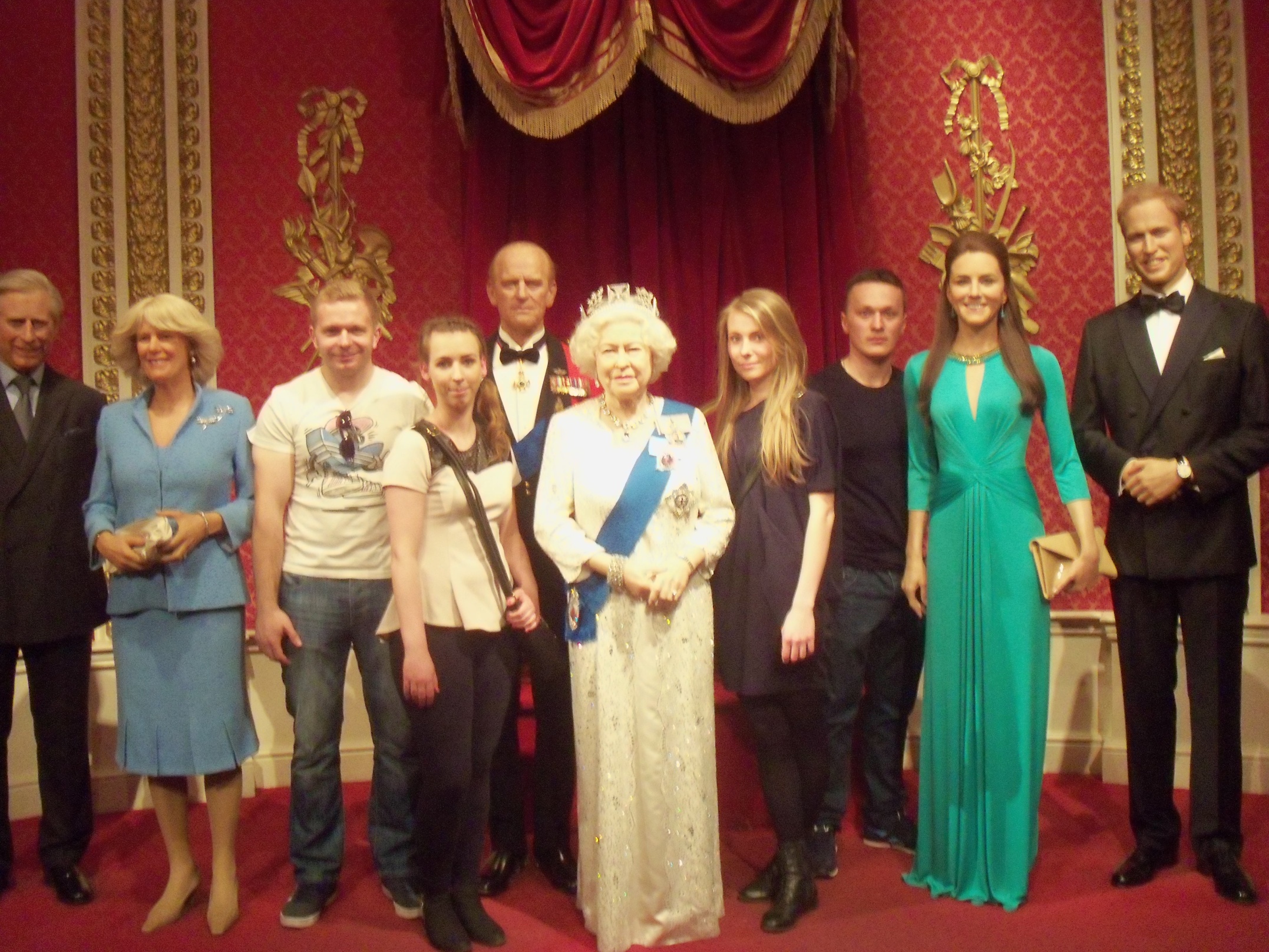 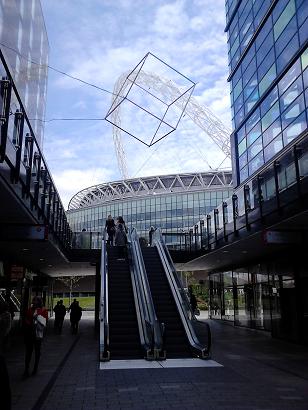 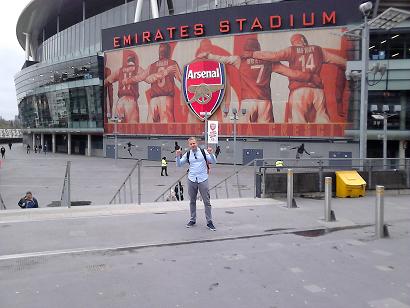 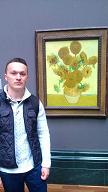 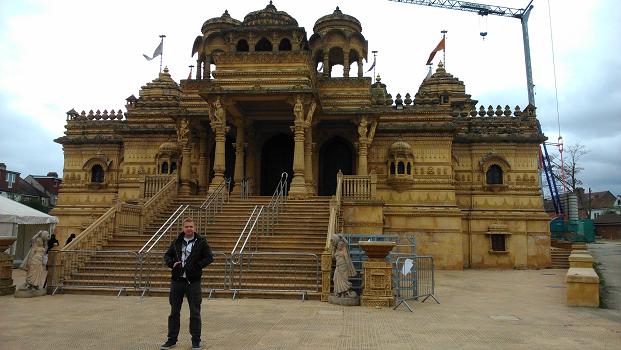 TRANSPORT
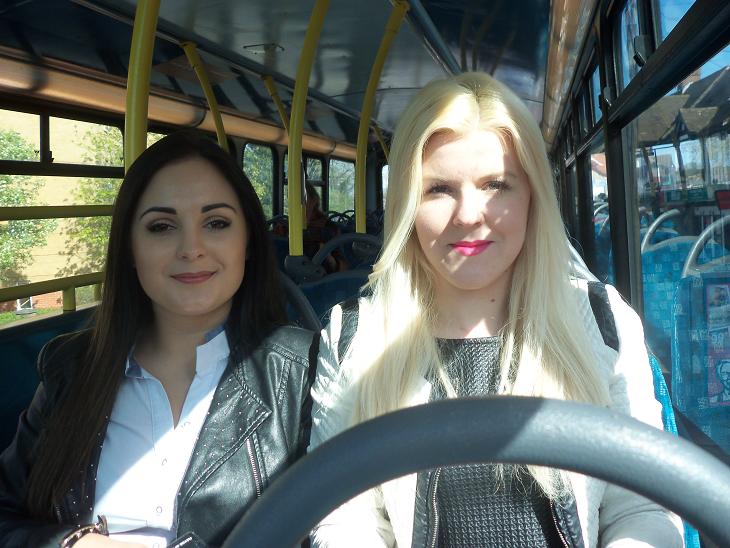 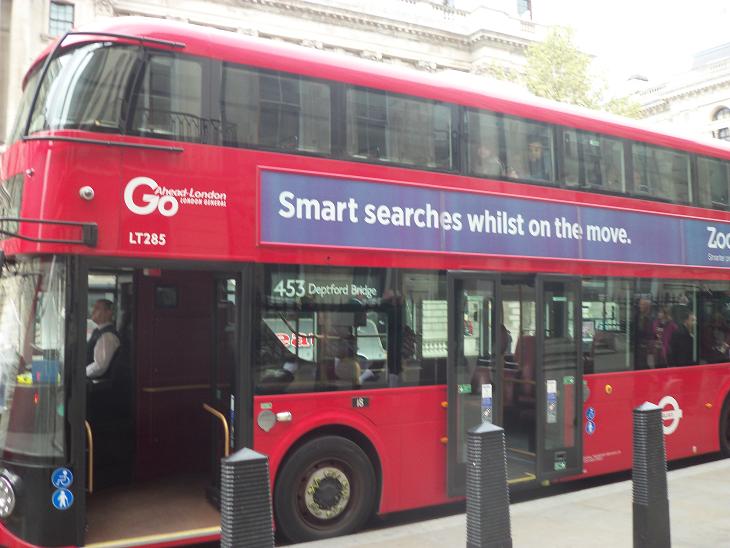 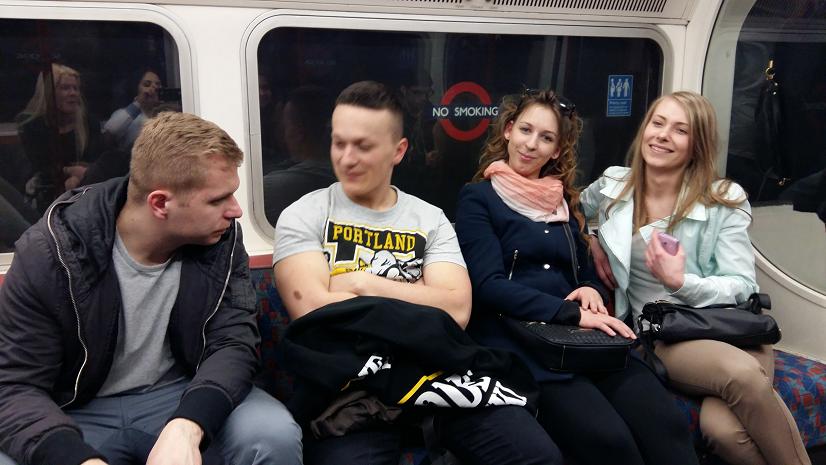 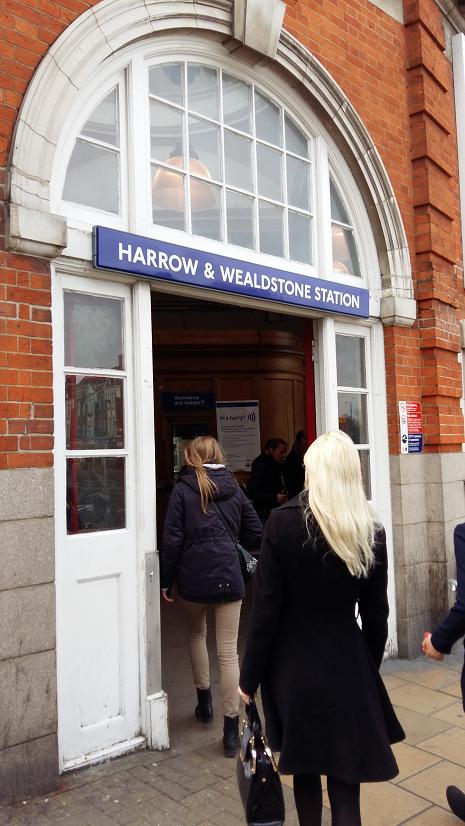 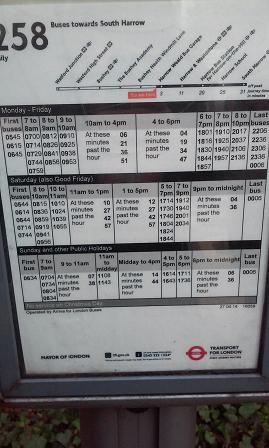 POŻegnanie w adc college
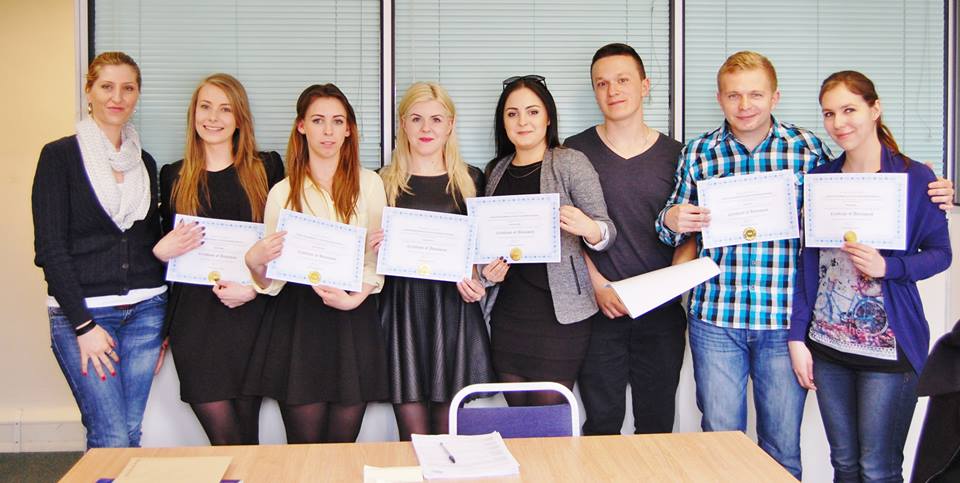 WRAŻenia
DZIĘKUJEMY ZA MOŻLIWOŚĆ WYJAZDU